>>Slide 1New Data on Disability Related Service Needs in the Early Months of COVID-19
CHRIL/ILRU/NCIL Webinar
July 17, 2020
3:00-4:30 pm Eastern
CHRIL-Collaborative on Health Reform and Independent Living
1
[Speaker Notes: Cover slide]
>>Slide 2Introducing the CHRIL and theCHRIL/IL-NET COVID-19 Needs Assessment
Lex Frieden, ILRU
CHRIL-Collaborative on Health Reform and Independent Living
2
>>Slide 3Study Objective and Approach
Objective: To understand how the COVID-19 pandemic has affected the operations of Centers for Independent Living (CILs), CIL staff and CIL consumers.
Approach: The Collaborative on Health Reform and Independent Living (CHRIL), in partnership with the IL-NET National Training and Technical Assistance Center for Independent Living at ILRU and the National Council on Independent Living (NCIL), used the IL-NET platform to conduct a national survey of CILs to assess the impact of the pandemic and the impact of local, state, and federal policy actions on people with disabilities.
CHRIL-Collaborative on Health Reform and Independent Living
3
>>Slide 4The Collaborative on Health Reform and Independent Living (CHRIL)
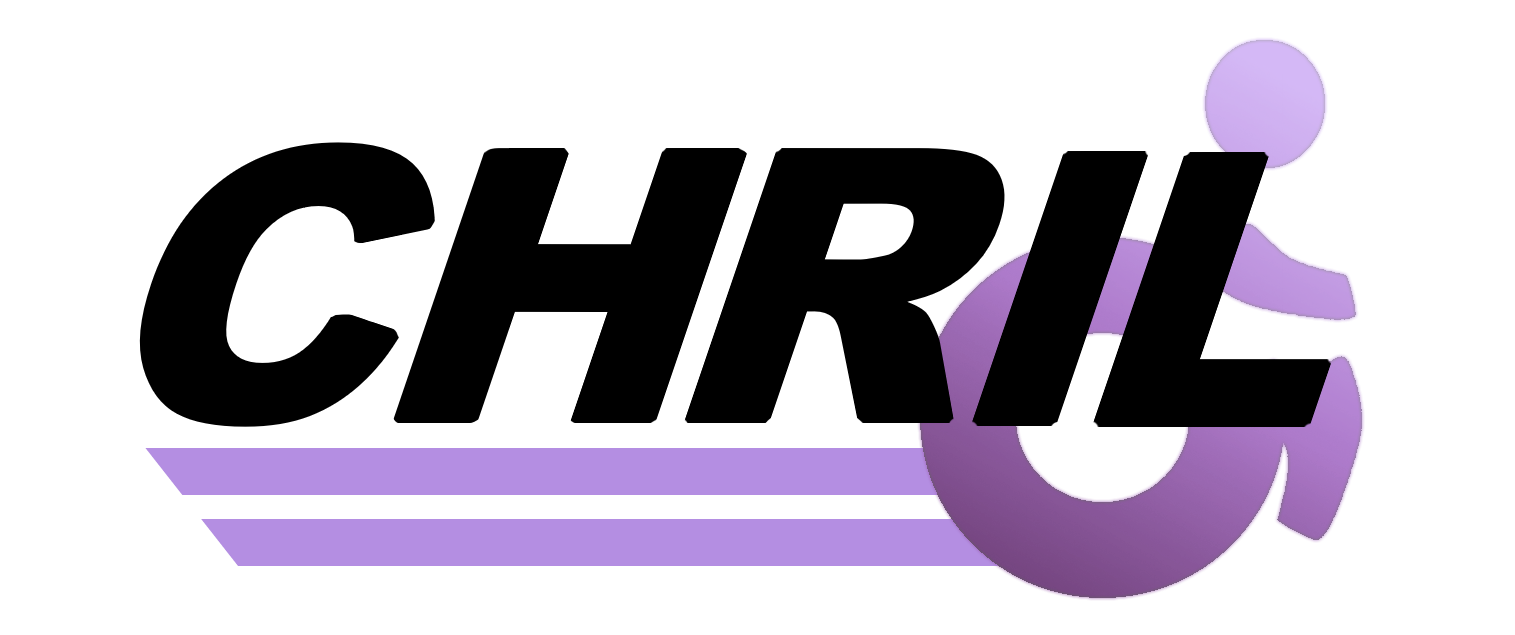 Mission: To discover and share essential information about how health reforms affect working-age adults with disabilities.
Funding: The CHRIL is funded by a Disability and Rehabilitation Research Project grant (90DP0075-01-00) from the National Institute on Disability, Independent Living and Rehabilitation Research (NIDILRR), DHHS.
CHRIL-Collaborative on Health Reform and Independent Living
4
[Speaker Notes: 5-year NIDILRR grant, in it’s final year]
>>Slide 5CHRIL Institutional Members
Washington State University (WSU)  
Independent Living Research Utilization (ILRU) at TIRR Memorial Hermann
University of Kansas (KU) 
George Mason University (GMU)
American Association on Health and Disability (AAHD)  
CHRIL Strategic Partners
National Council on Independent Living (NCIL)
Association of Programs for Rural Independent Living (APRIL)
CHRIL-Collaborative on Health Reform and Independent Living
5
[Speaker Notes: CHRIL members and affiliates]
>>Slide 6Study Background
Jae Kennedy, WSU
CHRIL-Collaborative on Health Reform and Independent Living
6
>>Slide 7COVID-19 is an existential threat to people with disabilities
Media reports and government analyses suggest that people with disabilities are at higher risk of COVID-19 exposure, infection, hospitalization, and death than those without disabilities. This situation is most evident in the shockingly high rates of COVID-19 mortality among residents of nursing homes, nearly all of whom are disabled. 
Most adults with disabilities live in the community, but they share many of the same risk factors as those who live in institutional settings (e.g. multiple comorbid health conditions, older age, frequent interactions with medical professionals and service providers). It is likely a surge in excess mortality is also concentrated among people with disabilities.
CHRIL-Collaborative on Health Reform and Independent Living
7
>>Slide 8Why are people with disabilities at higher risk of getting sick from COVID-19?
People with disabilities are an at-risk minority group that already faces significant inequities in income, education, employment, housing, transportation, and community participation. Disability also intersects with other sources of disadvantage and discrimination – with higher rates among racial, ethnic, gender and sexual minorities. 
People with disabilities also require much higher levels of healthcare and support services than those without disabilities. This combination of limited resources and high needs creates a relatively thin “margin of health” and a much greater vulnerability to communicable disease.
CHRIL-Collaborative on Health Reform and Independent Living
8
>>Slide 9COVID-19 may also increase the number and types of people with disabilities
A growing body of case reports also indicate that an unknown but potentially large number of survivors are experiencing long-term clinical complications of COVID-19, including impaired function of the lungs, heart, brain, kidneys and circulatory system. 
People with pre-existing chronic health conditions and disabilities will be at higher risk for these complications, but a portion of previously nondisabled individuals will also develop disabilities as a result of COVID-19, increasing demand for disability benefits and support services.
CHRIL-Collaborative on Health Reform and Independent Living
9
>>Slide 10Study Methodology
Brooke Curtis, ILRU
CHRIL-Collaborative on Health Reform and Independent Living
10
>>Slide 11What are CILs?
CILs are “community-based, cross-disability, non-profit organizations that are designed and operated by people with disabilities…they operate according to a strict philosophy of consumer control, wherein people with all types of disabilities directly govern and staff the organization.” https://ncil.org/about/aboutil/
CILs provide individual and systems advocacy, peer support, information and referral, independent living skills training, and transition services. Their staff, administrators, and boards understand the ways in which health and disability services facilitate or impede independent living for people with disabilities in their local communities. 
Consequently, CIL personnel can provide important and detailed insights on the current needs of people with disabilities during this public health crisis.
CHRIL-Collaborative on Health Reform and Independent Living
11
>>Slide 12 Survey Sample and Response Rate
NCIL estimates that 403 CILs are currently operating in the US. IL-NET is a regularly updated contact database and survey platform for CIL administrators maintained by ILRU. 
On April 20, 2020, all current IL-NET contacts were invited to complete the CHRIL/IL-NET COVID-19 Needs Assessment on the SurveyMonkey platform. They were reminded about this invitation on May 14 and June 4. 
After data cleaning, our final sample included 144 completed and non-duplicative surveys from CIL administrators and staff. We should note that the study sample represents individuals who work at a CIL, not the CILs themselves (i.e. it is possible that more than one response may have come from the same Center).
CHRIL-Collaborative on Health Reform and Independent Living
12
>>Slide 13 Analysis Strategy
We used frequency tables to characterize responses to the four multiple choice questions on CIL operations, staffing, current services offered, and new services.
We used basic qualitative methods to identify recurring themes in the four open-ended questions on organizational challenges, consumer and staff concerns, and local issues that should be brought to the attention of the Administration for Community Living (in the US Dept. of Health and Human Services).
CHRIL-Collaborative on Health Reform and Independent Living
13
>>Slide 14 Study findings:COVID-19 Challenges for CILs, Staff and Consumers
Jae Kennedy, WSU
CHRIL-Collaborative on Health Reform and Independent Living
14
>>Slide 15 Right now, what are the biggest pandemic challenges your CIL is facing in providing services to adults with disabilities?
CHRIL-Collaborative on Health Reform and Independent Living
15
>>Slide 16 Challenges for the CILs: Disruption of Face-to-Face Relationships
Because we are also considered high-risk, we can't go help our peers directly, and it is heartbreaking to deal with such extreme need so remotely.
We have been working remotely and still have contact, but don't have the personal contact some consumers need. 
The biggest challenge is not being able to convene face-to-face assessments. This process enables us to identify and address needs that have not been expressed verbally. In some cases, it allows us the opportunity to access other resources when applicable.
Many of our consumers who have language barriers, elderly, or don't have video capabilities … are missing that face-to-face connection.
CHRIL-Collaborative on Health Reform and Independent Living
16
>>Slide 17 Challenges for the CILs: Technology Gaps
Because we are relying on cell phone use or home phone use, people don't recognize who is calling and won't answer. 
Much of the disability community are older adults who are not used to going online to use a computer to access information; that is, if they even own a computer. Since many don't have internet, we can't do face time or Zoom meetings or trainings either.
We now rely on phone calls, emails, mailing items, etc.  Not all consumers have a phone or computer.  Voice mailboxes are often full or not set up. Consumers don't answer their phone.  Calls are taking longer than usual in person meetings, as consumers need to talk and express their concerns.
CHRIL-Collaborative on Health Reform and Independent Living
17
>>Slide 18 Challenges for the CILs: Rural Access
The logistics of providing services in rural areas that we now cannot travel to.  The lack of technology in those rural areas making meeting virtually next to impossible.
We are a rural community and many of our consumers are seniors.  Many of our consumers don't have internet, and many of them only have the SafeLink free phone with limited time.
Having to serve people remotely such as phone contact only when most families don’t have good phones or cannot afford phones. Letting tribal leadership know about collaborations between agencies and individual groups to make sure everyone is checked on.
CHRIL-Collaborative on Health Reform and Independent Living
18
>>Slide 19 Challenges for the CILs: Financial Repercussions
No face-to-face so no fee for service, which is about $48,000 a month.
We have had a big decline in requests for services which makes me worry they are going without assistance. 
Our donor network is taking a hit.
We had to cancel our largest fundraiser of the year and doubt we are going to be able to recoup those lost funds. Going forward, we are trying to determine how to use virtual events that are accessible to all disabilities. 
[Need help with] how to use the CARES Act funds.
CHRIL-Collaborative on Health Reform and Independent Living
19
>>Slide 20 What are the biggest pandemic concerns of your consumers?
CHRIL-Collaborative on Health Reform and Independent Living
20
>>Slide 21Challenges for CIL Consumers: Health and Healthcare
Consumers would like to have access to masks. 
Inability to get a face-to-face with doctors.  Many have health issues that cannot be addressed through video calls or phone calls by doctors.
Physical acquisition of medical care/prescriptions for pre-existing conditions, need for basic necessities [as well as] scarce PPE.
Staying out of nursing homes. Staying out of hospitals. Not contracting COVID-19 from visitors to their homes. Concern that they will be discriminated against when being triaged at a hospital.
Having a disability and being valued less when it comes to decisions such as who gets the ventilator when there is a shortage.
CHRIL-Collaborative on Health Reform and Independent Living
21
>>Slide 22 Challenges for CIL consumers: Personal Assistance
PCAs have been unavailable, as they have mandated shifts at the health care facility where their primary employment is. 
Workers not showing up due to their own needs/concerns. 
With many [consumer’s] families practicing social distancing, a lot of our attendants are not able work with them. 
Worried that their caregivers are going to get sick and then they won't have in-home care. 
No/limited attendant care and lack of PPE for attendants and consumers. 
It is already a challenge to maintain dependable, long term providers without a pandemic – adds another layer of complication.
CHRIL-Collaborative on Health Reform and Independent Living
22
>>Slide 23 Challenges for CIL Consumers: Food and Housing
Even with food assistance, many grocery stores are low on supplies. Medically necessary diets are limited due to limited food. 
Not being able to use food stamp card to order food or be delivered. Also, if they have no one to trust to go to bank or to use their card.
People experiencing homelessness are unable to practice social distancing. Public places are closed where people usually access water for drinking, bathing, hand washing, dishes, etc.
CHRIL-Collaborative on Health Reform and Independent Living
23
>>Slide 24 Challenges for CIL Consumers: Income and Benefits
Main concerns are getting mail from services such as section 8 or SNAP and not being able to complete without assistance. They are concerned the assistance will be denied due to not completing recertification.
Social Security offices not taking new applications, are they going to get a stimulus check, when will this be over. 
Meeting SSA and other appeal deadlines.
Most have concerns related to access to community services: DHS/Medicaid/SNAP; SSA; transportation.
CHRIL-Collaborative on Health Reform and Independent Living
24
>>Slide 25 Challenges for CIL Consumers: Social Isolation
A population that is already isolated now feels even more isolated and that is having a negative impact on their mental health.  People are calling wanting reassurance that someone is there for them and cares for them.  
Many are lonely and have limited social interaction. They are asking us to take them for a ride and we feel like we aren't able to do that yet. 
Many people, especially young adults need face-to-face interaction.  Many do not understand the “why's” of isolation, even though many have been isolated much of their lives.
CHRIL-Collaborative on Health Reform and Independent Living
25
>>Slide 26 What are the biggest pandemic concerns of your staff?
CHRIL-Collaborative on Health Reform and Independent Living
26
>>Slide 27 Challenges for CIL Staff: Health and Safety
Catching COVID-19 as a person with compromised immunity; passing it on to family or loved ones; passing it on to consumers. 
Not having the proper PPE for the staff, the difficulty of getting tested.
My staff are primarily individuals with disabilities with co-occurring medical issues. They are very concerned about potential exposure. 
Staff is concerned about being safe when returning to the office. Will they still be protected following the protocols put in place to stay safe.
Fear of getting ill. Fear of dying and leaving family unprepared. Fear of breakdown in the social fabric. What to do if we're going back to work and schools are still closed.
CHRIL-Collaborative on Health Reform and Independent Living
27
>>Slide 28 Challenges for CIL Staff: Stress and Caregiving Responsibilities
Aside from our clients' mental health issues, our staff have experienced loss as well as friends and loved ones have passed because of COVID-19.  We cannot grieve the same way and it is very challenging to make sure staff are being taken care of as well as clients.  
Mental health impacts while talking with individuals over isolation and loss, all aspects of grief and how to generate excitement about our future, when it seems so endless. 
Some are not doing well emotionally with trying to work, take care of their kids, and home school their kids.
Two staff have opted to stay home, using their PTO, since they are taking care of an elderly parent who lives with them
CHRIL-Collaborative on Health Reform and Independent Living
28
>>Slide 29 Challenges for CIL staff: Job Security
When will this be over, and we can come back to work? Anxiety over not being able to provide the robust services they usually do, missing co-worker connections. 
Future income if pandemic continues, continued paid health insurance.
Staff have expressed concerns about retaining employment. Job security concerns have gone down recently with staff receiving assurance that all staff will remain employed for at least an 8-week period
Will we as an organization make it through this?
We are holding up!! I feel we have an amazing director who keeps us all grounded and supported. But we worry about what will happen long term.
CHRIL-Collaborative on Health Reform and Independent Living
29
>>Slide 30 What do you think the Administration for Community Living needs to know about the current needs of your local disability community?
CHRIL-Collaborative on Health Reform and Independent Living
30
>>Slide 31 What the ACL Needs to Know:Thanks for Being There
I think ACL is doing a nice job, as we are all flying by the seat of our pants. Everyone seems to be paying attention to coronavirus updates and are adapting to the circumstances. 
ACL has been very understanding and supportive of the need for CIL's to modify the way they have traditionally delivered services to individuals and communities.
I believe ACL is very aware of the needs in the disability community. They have given very good guidance on how we are to administer the CARES ACT grant correctly. 
The disability world is not left out of important decisions made by the local and federal government.
CHRIL-Collaborative on Health Reform and Independent Living
31
>>Slide 32  What the ACL Needs to Know:Funding Flexibility
CARES funds need to be available for direct services. Right now, there is no Part C money for the financial assistance people need.
Relax the use of the regular federal CIL grant funding, like the relaxation of the CARES Act CIL funding.
We are just in the beginning. Allow us to be creative with the additional funds. Allow the funds to fill in the gaps that we're seeing in providing nursing facility transition services (e.g., hotel rooms, meals, hazard pay for staff).
No one knows better than those living in a community what the need of that community are! Allow the subject matter experts in the local environment to drive the goal setting. CILs/SILCs want to support the ACL by accurately and effectively reporting data.
CHRIL-Collaborative on Health Reform and Independent Living
32
>>Slide 33 What the ACL Needs to Know:Transition Services and PAS are Critical
The percentage of COVID-19 related nursing home deaths should be center stage in changing how America deals with people struggling to live at home. So, a massive increase in funding directed at making homecare the "go to" option needs to happen now! 
People who are participating in our Community Reintegration Program and presently live in nursing homes are not permitted to be discharged. So, that stagnates their transition process. 
We need serious federal funding for HCBS so overall response network is stronger. 
Nursing facility transitions are difficult when staff cannot enter facilities and there is a provider shortage. 
Consumers are fearful that they may not have direct care workers available, and this would result in placement in a nursing facility for people receiving services at home.
CHRIL-Collaborative on Health Reform and Independent Living
33
Slide 34 What the ACL Needs to Know:The Digital Divide is Dangerous
An essential aspect of any emergency is communication. So many consumers are unable to access information that is web based or being pushed out via social media because they lack the financial resources to obtain and retain a data plan and/or Wi-Fi. 
A need for internet access for this population.  With everything closed, if they do not possess computers, tablets, smart phones, they do not have that access to communication.
Access to "virtual" anything is impossible without the technology and the internet, which many people with disabilities in our community do not have.
There needs to be a big push to make sure that every household has fast internet service -- same importance as electricity -- followed by the equipment and training necessary to keep connected for services and social interaction.
There is a huge technology gap in rural areas that we serve. We must do more to put technology in the hands of those who will benefit from it.
CHRIL-Collaborative on Health Reform and Independent Living
34
>>Slide 35 What the ACL Needs to Know:IL Services are More Important than Ever
The pandemic has “pulled back the curtain" on the depth of the need for our local disability community. Needs always exist for this group of people but the current situation has exacerbated the problem. 
[People with disabilities] are concerned about getting sick and dying just like we are, if not more. They want to stay safe in their homes just like we do. They want the same access to essential equipment and supplies as anyone else who is exposed to COVID-19 has when hospitalized. They want to be part of the conversation when local/state/federal leaders "strategize" and initiate reform to combat this virus, instead of being included as an "afterthought.” They do not want to be forgotten.
For some, the mental and emotional trauma is going to be short term, but for others -- and I daresay for most -- this is going to have a long-term impact on everyone's mental health.
CHRIL-Collaborative on Health Reform and Independent Living
35
>>Slide 36 Study Findings:COVID-19 and CIL Operations
Jenny Dick-Mosher, WSU
CHRIL-Collaborative on Health Reform and Independent Living
36
>>Slide 37Current Operations (April & May, 2020)
CHRIL-Collaborative on Health Reform and Independent Living
37
>>Slide 38 Core Services Offered
CHRIL-Collaborative on Health Reform and Independent Living
38
>>Slide 39Current Operations (April & May, 2020)
CHRIL-Collaborative on Health Reform and Independent Living
39
>>Slide 40CIL Staffing
When asked whether it has been necessary to reduce staff hours or conduct layoffs or furloughs, most respondents (86%) answered “no.” 
Some respondents reported having to reduce the hours of staff, with a few mentioning staff furloughs. In addition, respondents indicated that they laid off staff in specific categories such as corporate staff or administrative staff. 
Some said that staff members voluntarily chose unemployment as the more financially viable option.
CHRIL-Collaborative on Health Reform and Independent Living
40
>>Slide 41 Next steps
Lex Frieden, ILRU
CHRIL-Collaborative on Health Reform and Independent Living
41
>>Slide 42 New Survey Needed Soon
We believe it will be be necessary to track pandemic impacts over time (i.e. every 4-6 months).
Particularly important to follow new policy and public health issues post-closure: state and local variation in reopening, and surges in new infections throughout the country.
Need to monitor consumer access to income supports, healthcare, health insurance, personal assistance, disability support services, durable medical equipment, and transportation.
Will need to track responses by CIL name and location in order to study state and regional differences, changes over time.
CHRIL-Collaborative on Health Reform and Independent Living
42
>>Slide 43 Information, Training and Technical Assistance
Would welcome suggestions for new survey questions – what important things have we missed?
What training and technical assistance do you need now from the CHRIL, ILRU and IL-Net?
What policy priorities should we highlight in our surveys and publications?
CHRIL-Collaborative on Health Reform and Independent Living
43
>>Slide 44 Q&A
Lex Frieden, Jae Kennedy, Jenny Dick-Mosher & Brooke Curtis
Questions and comments moderated by Carol Eubanks
CHRIL-Collaborative on Health Reform and Independent Living
44
>>Slide 45Acknowledgements
Acknowledgements: This rapid-response survey was developed with support from the National Institute on Disability, Independent Living, and Rehabilitation Research (NIDILRR grant number 90DP0075-01-00). NIDILRR is a Center within the Administration for Community Living (ACL), Department of Health and Human Services (HHS). The contents of this report do not necessarily represent the policy of NIDILRR, ACL, or HHS, and you should not assume endorsement by the Federal Government.
Suggested citation: Kennedy, J, L Frieden, J Dick-Mosher & B Curtis (2020). COVID-19 Related Needs of Centers for Independent Living, CIL staff, and consumers. Spokane WA: Collaborative on Health Reform and Independent Living, https://www.chril.org/
CHRIL-Collaborative on Health Reform and Independent Living
45
>>Slide 46 Wrap Up & Evaluation
After the webinar ends, you will see an evaluation survey. Please fill this out – your feedback is important and appreciated!
https://www.surveygizmo.com/s3/5701813/Webinar-Evaluation-July-17-2020-New-Data-on-Disability-Related-Service-Needs-in-Early-Months-of-the-Pandemic
CHRIL-Collaborative on Health Reform and Independent Living
46